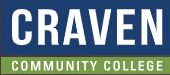 TABE  Math-EPAXENUnit-5  Measurement and DataLesson 36LINE PLOTS
Revised: October 16, 2023
Nolan Tomboulian
Some graphics may not have copied well during the scan process.
1
Math-E  - Lesson 36 – Line Plots
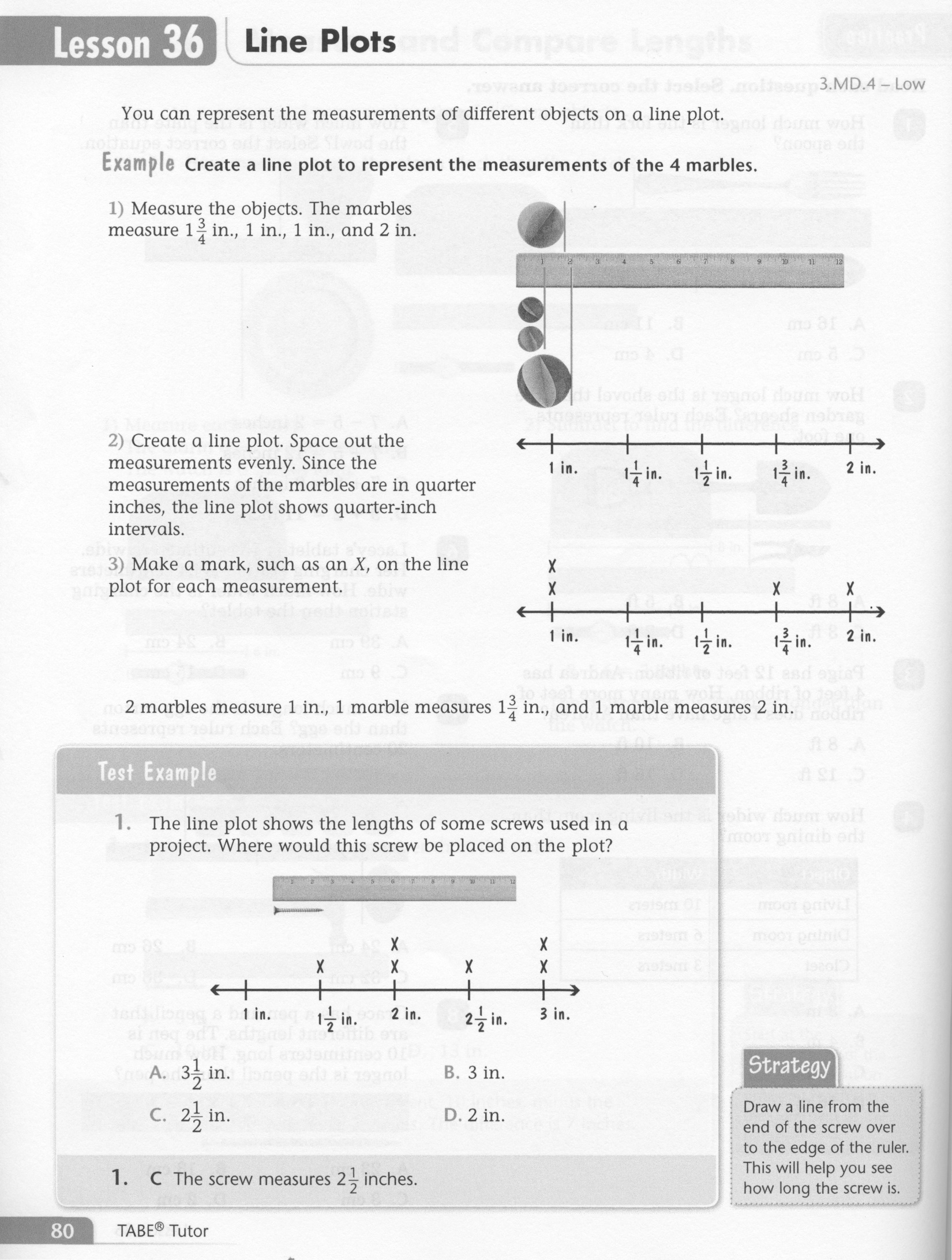 2
Math-E  - Lesson 36 – Line Plots
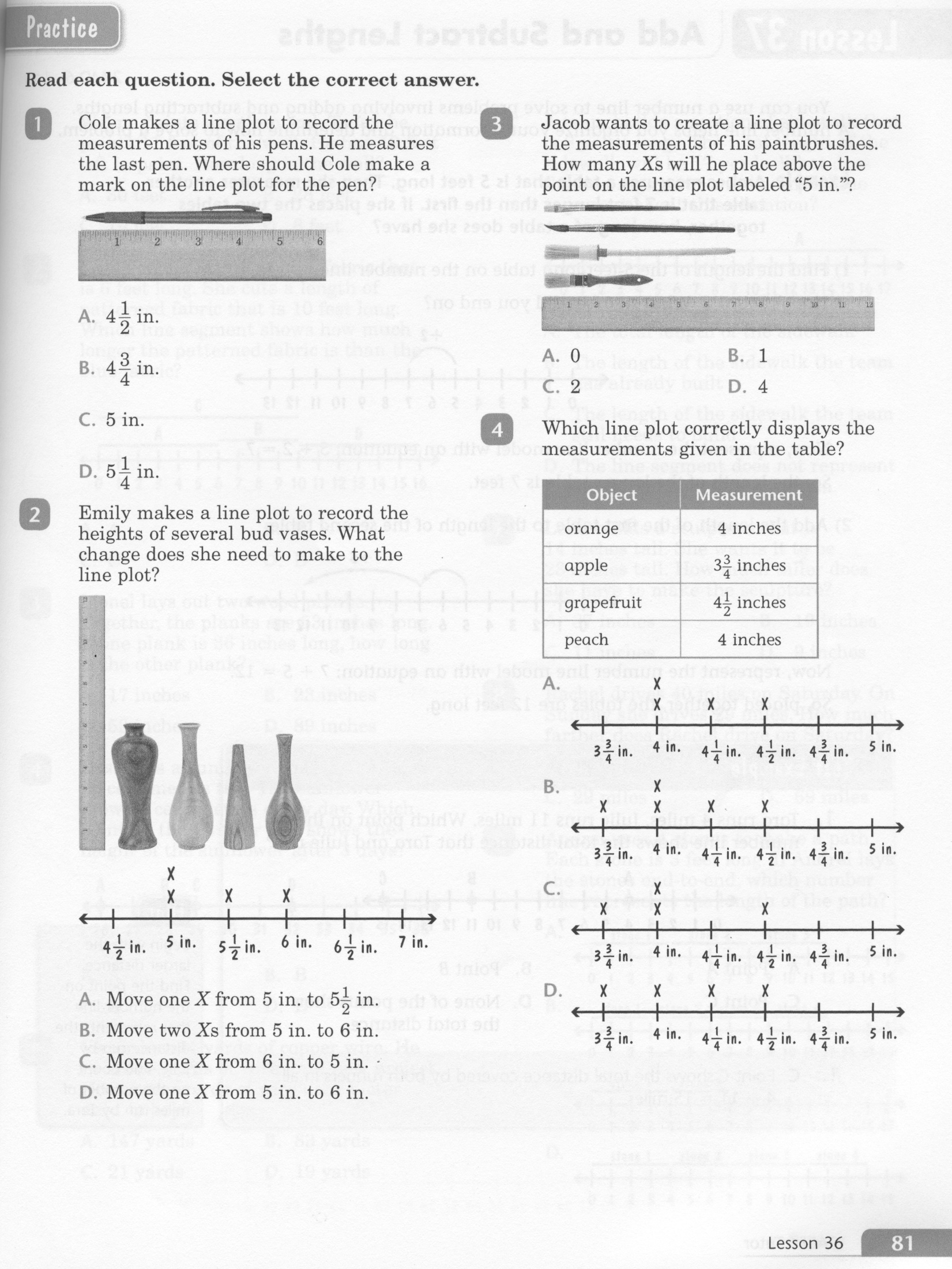 3
Math-E  - Lesson 36 – Line Plots
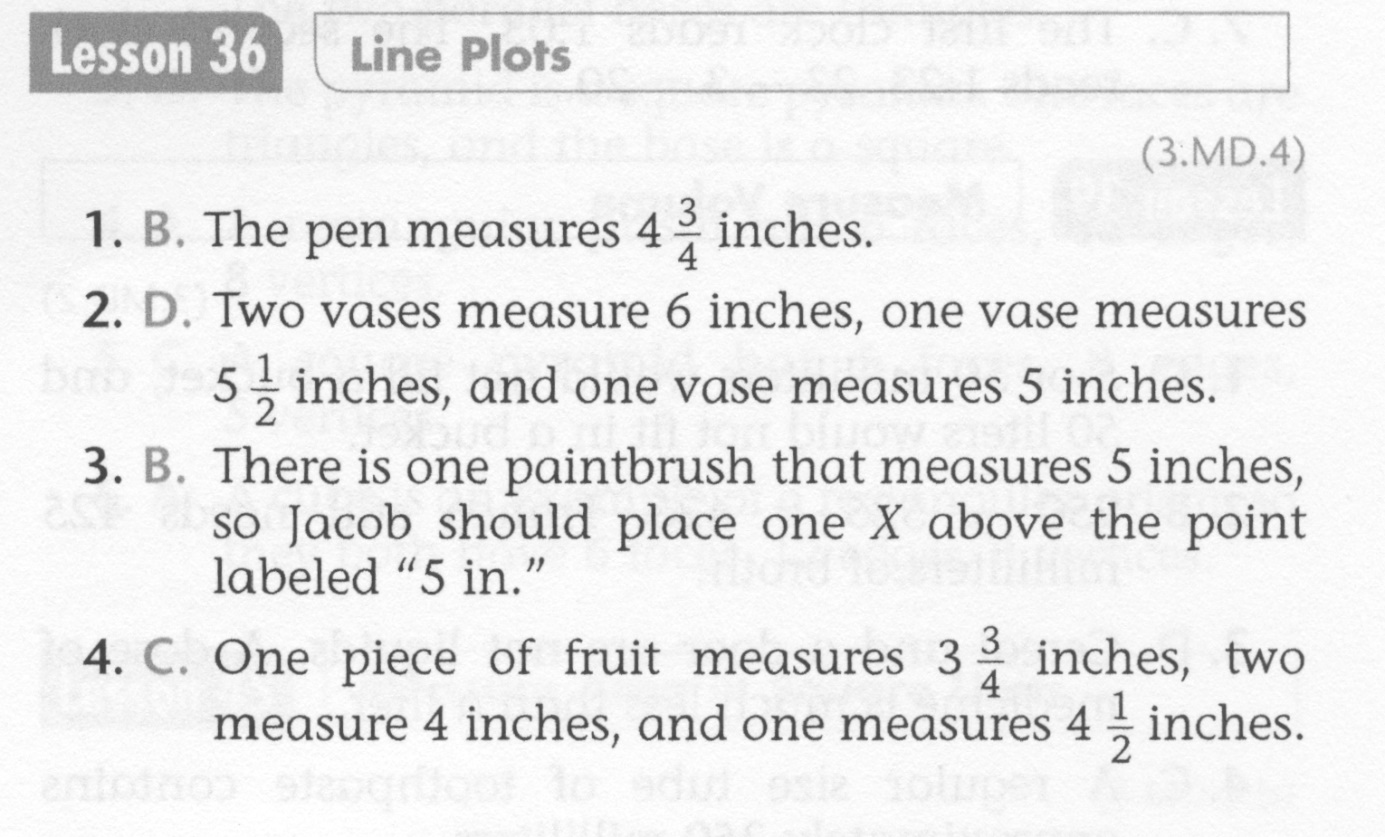 4
Math-E  - Practice 36 – Line Plots
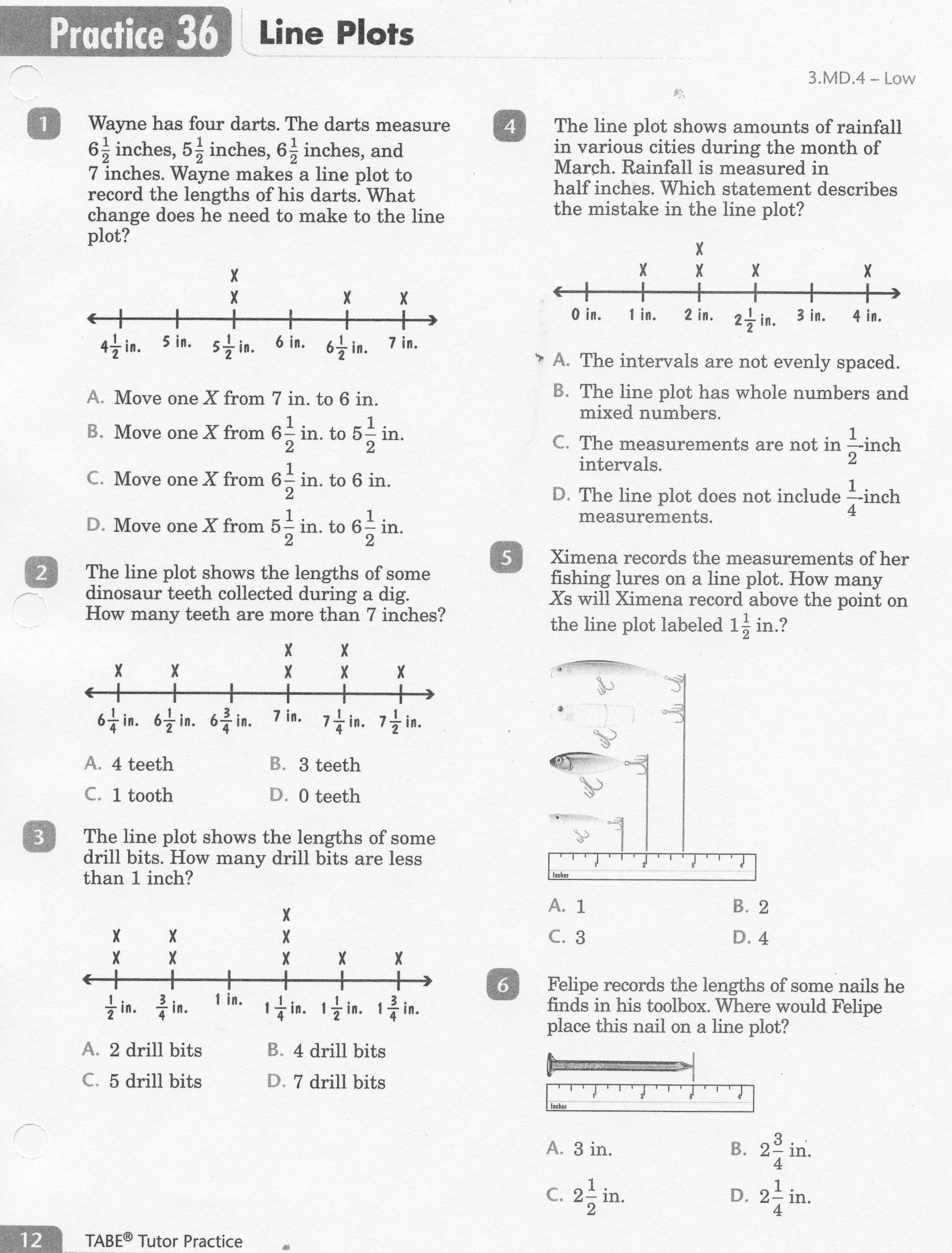 5
Math-E  - Practice 36 – Line Plots
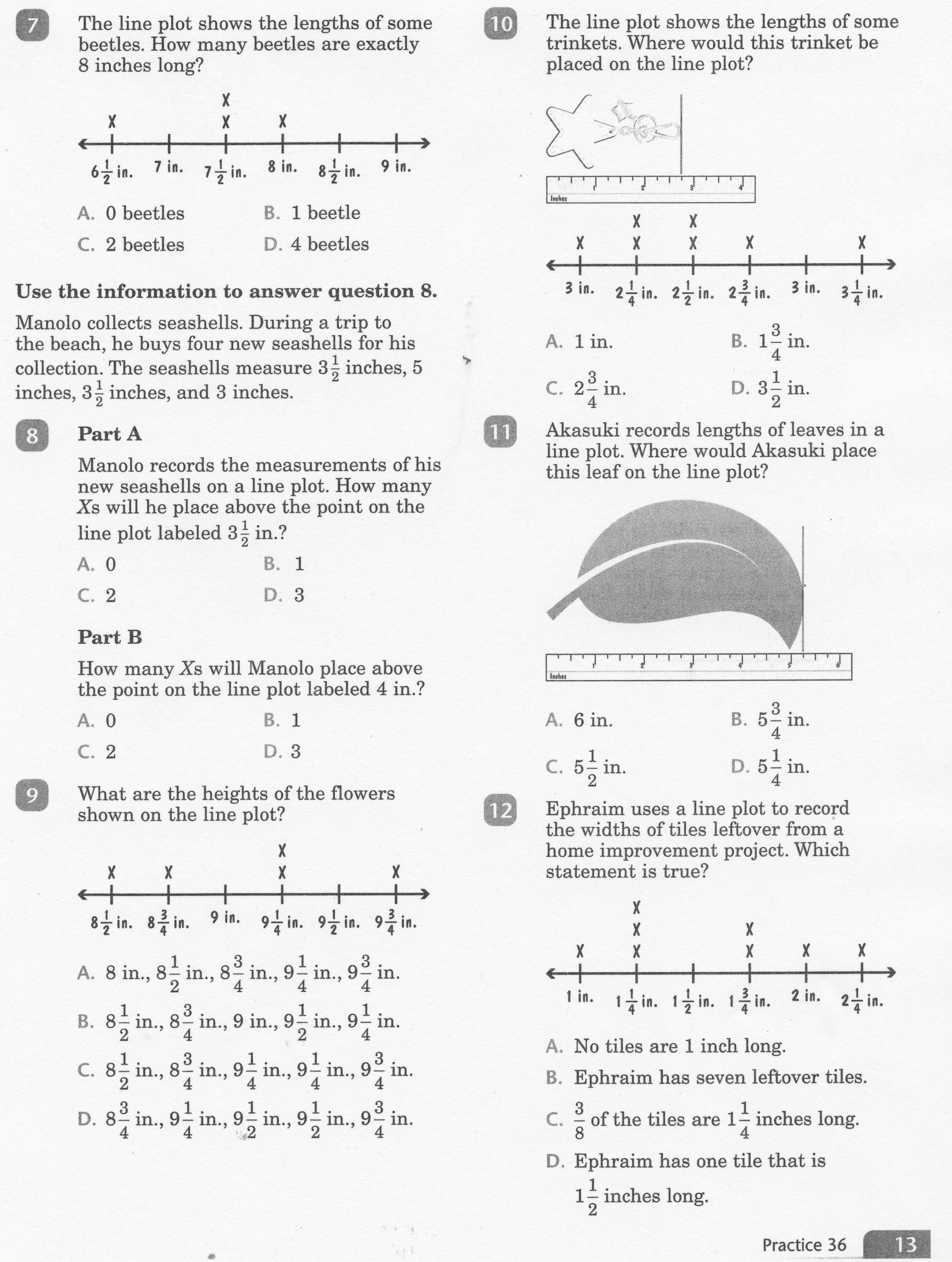 6
Math-E  - Practice 36 – Line Plots
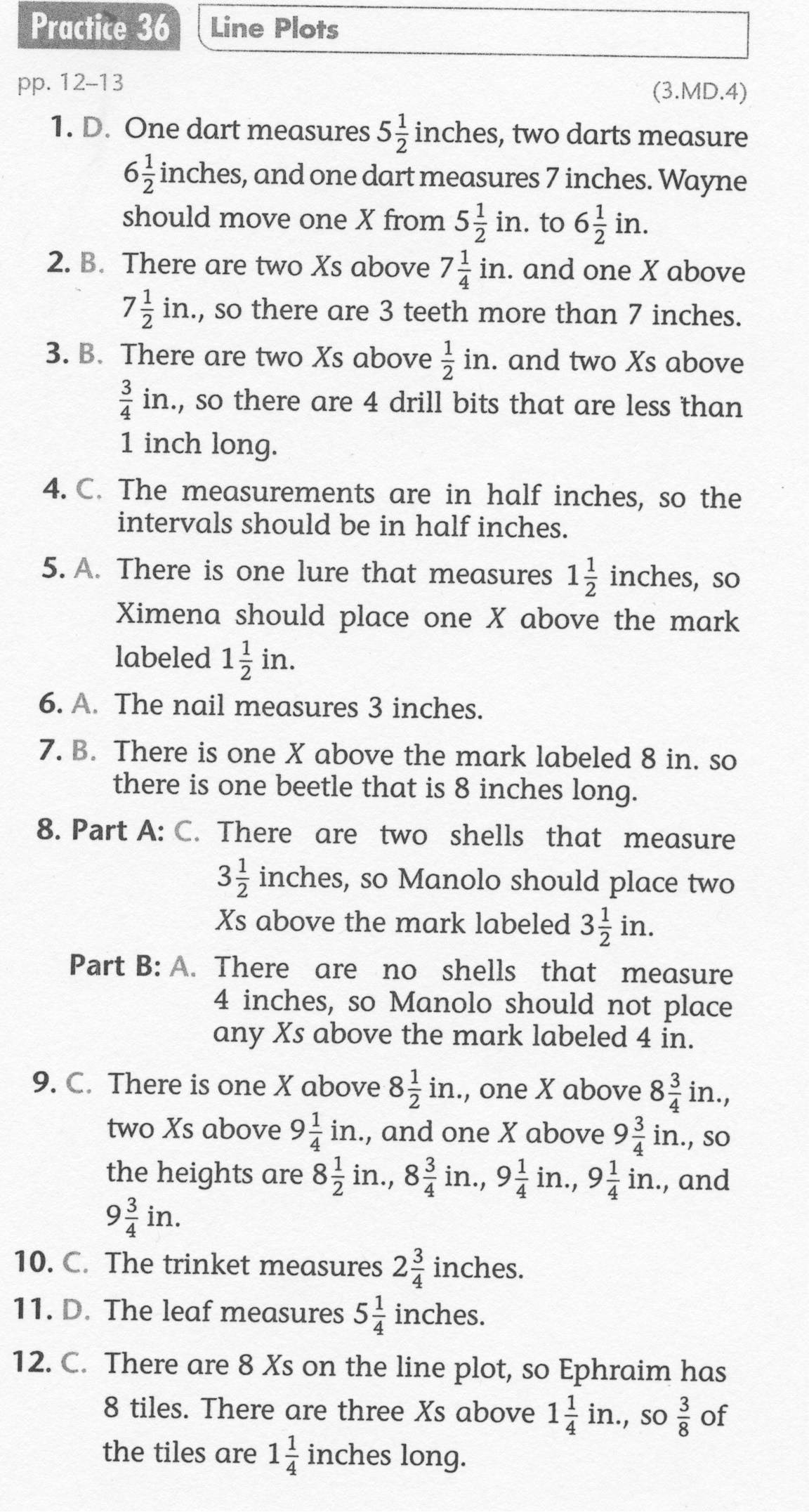 7